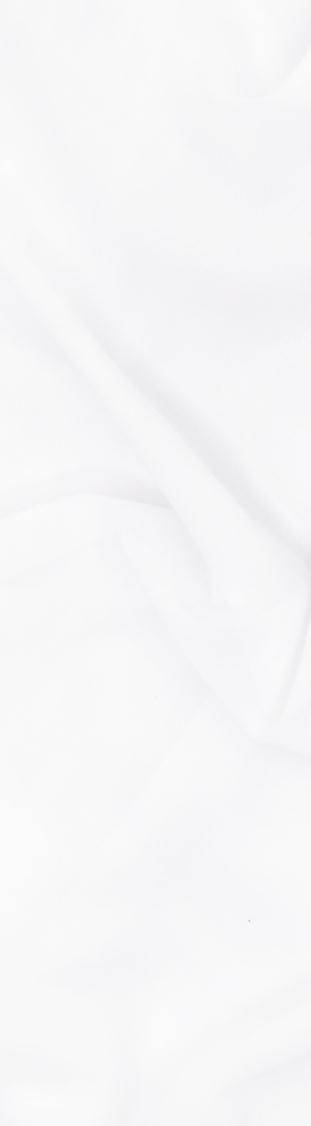 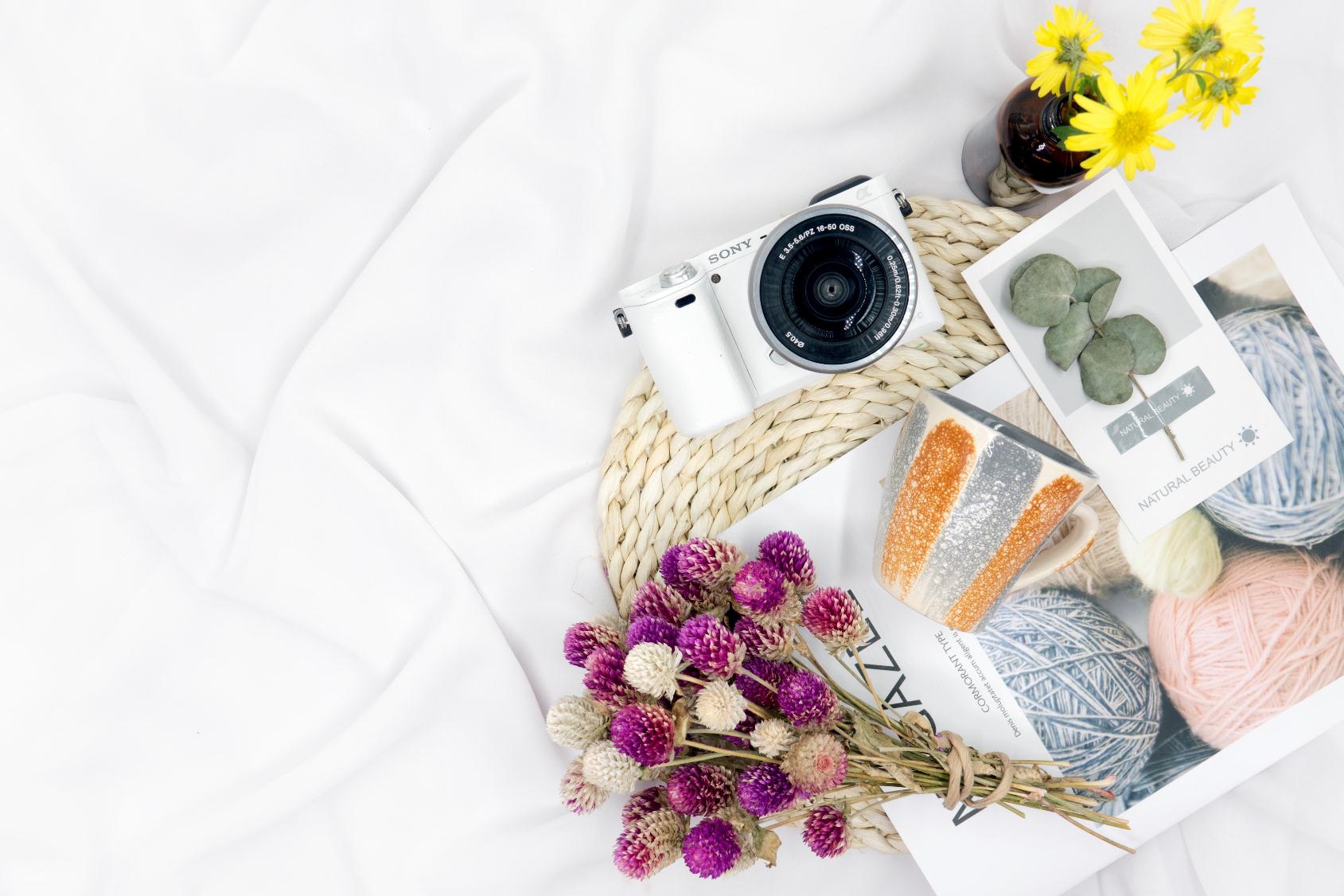 LOGO
Free
PPT  Templates
Insert the Subtitle of Your Presentation
Report ：freeppt7.com
XX.XX.20XX
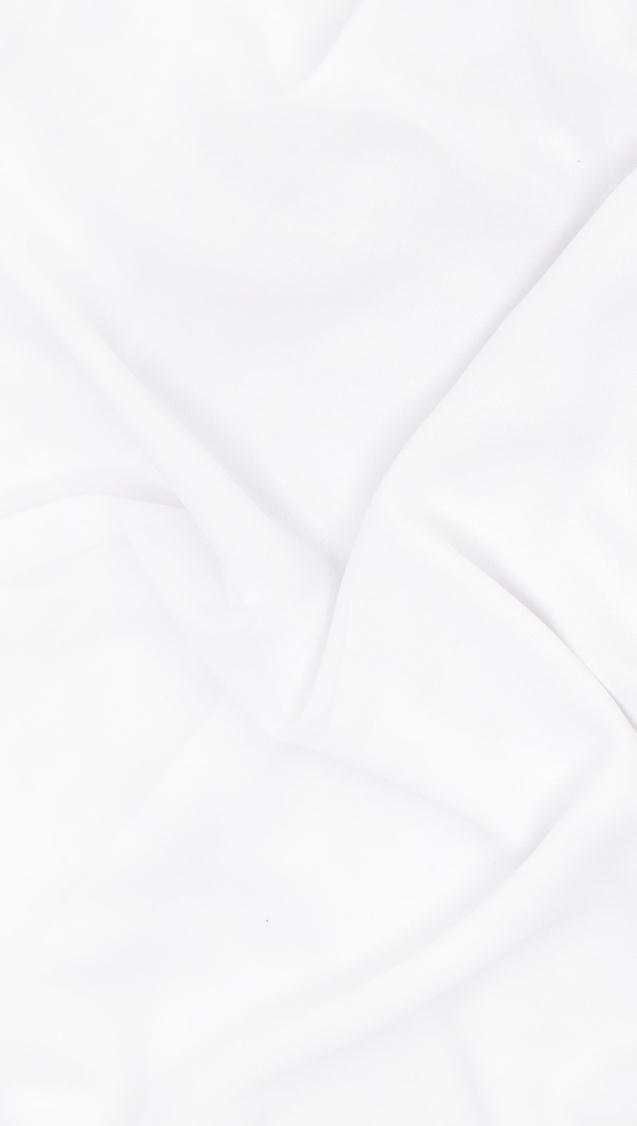 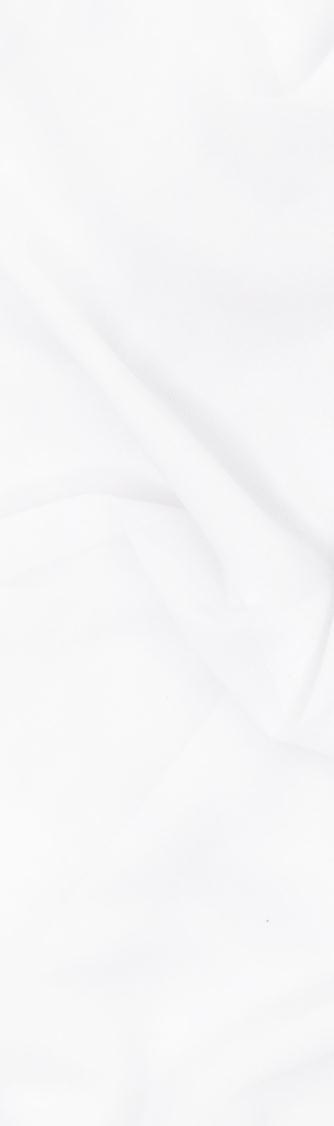 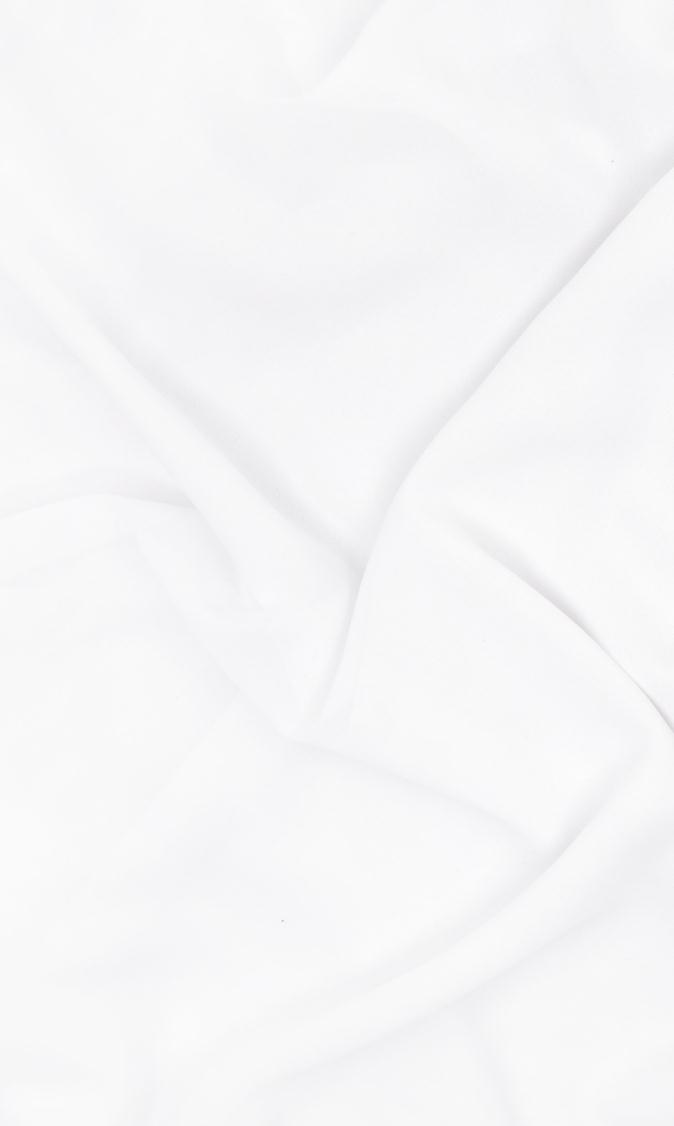 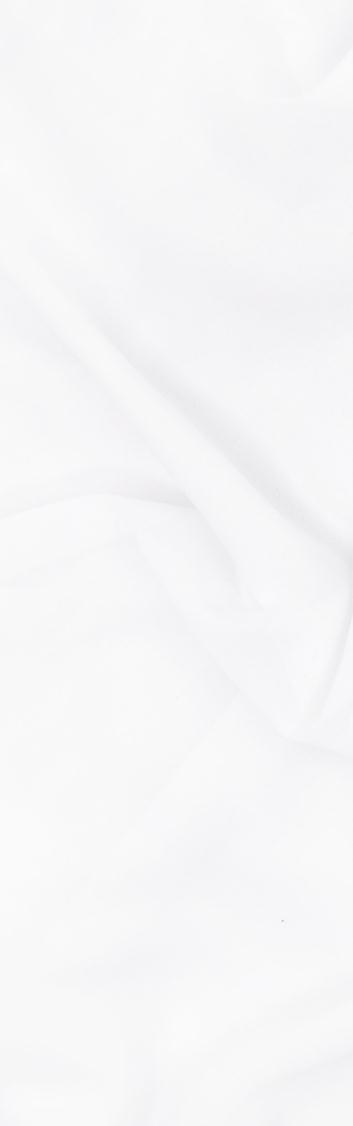 行业PPT模板http://www.1ppt.com/hangye/
Job Overview
01
Click here to add content, content to match the title.
Work Completed
02
CONTENTS
Click here to add content, content to match the title.
Excellent Cases
03
Click here to add content, content to match the title.
insufficient
04
Click here to add content, content to match the title.
[Speaker Notes: Template from: https://www.freeppt7.com/]
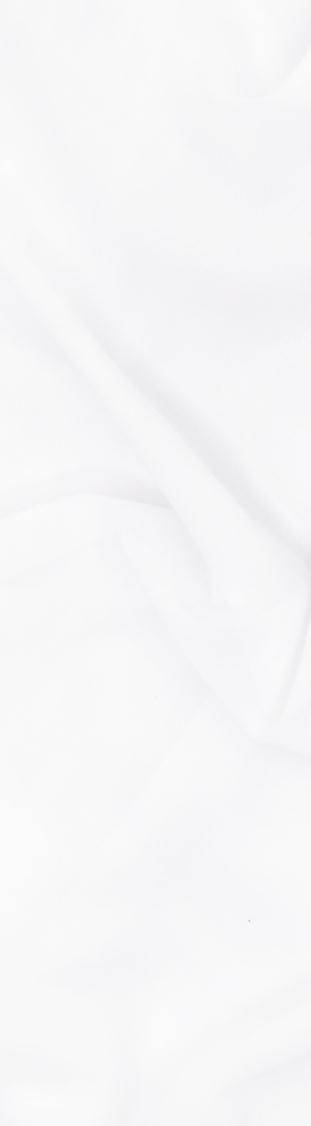 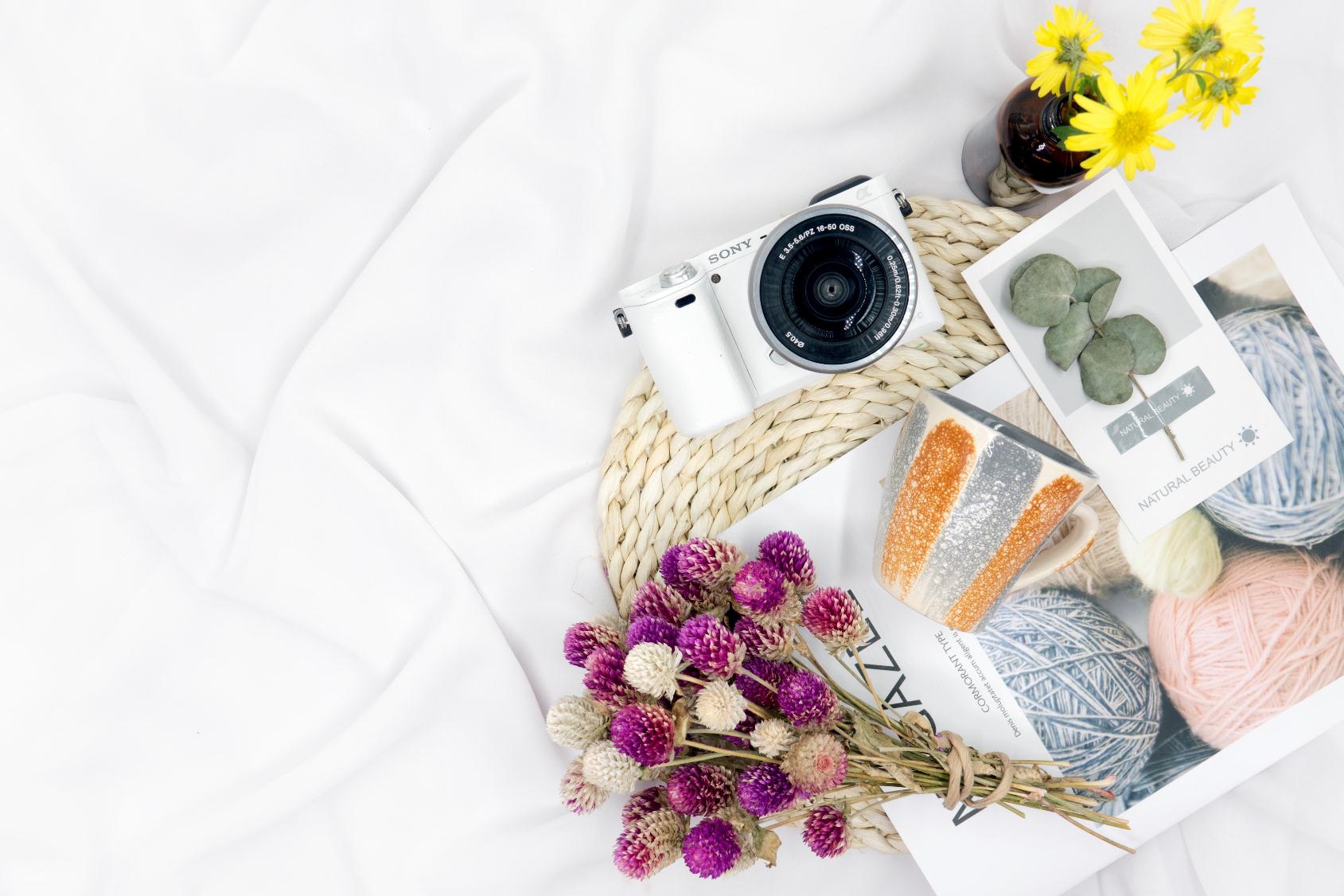 ONE
Job Overview
The user can demonstrate on a projector or computer, or print the presentation and make it into a film to be used in a wider field
Part 01
Add title text
print the presentation and make it into a film
Add title
Click here to add content, content to match the title.
Add title
Add title
Click here to add content, content to match the title.
Add title
Click here to add content, content to match the title.
Add title text
print the presentation and make it into a film
Add title
Click here to add content, content to match the title.
Add title
1
Click here to add content, content to match the title.
4
2
3
Add title
Click here to add content, content to match the title.
Add title
Click here to add content, content to match the title.
Add title text
print the presentation and make it into a film
Add title
Click here to add content, content to match the title. 
Click here to add content, content to match the title.
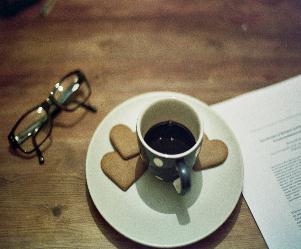 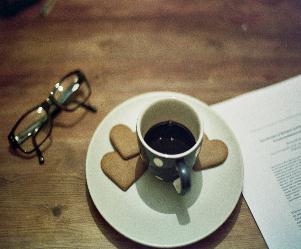 Add title
Click here to add content, content to match the title. 
Click here to add content, content to match the title.
Add title text
print the presentation and make it into a film
1
2
3
Add title
Add title
Add title
Click here to add content, content to match the title.
Click here to add content, content to match the title.
Click here to add content, content to match the title.
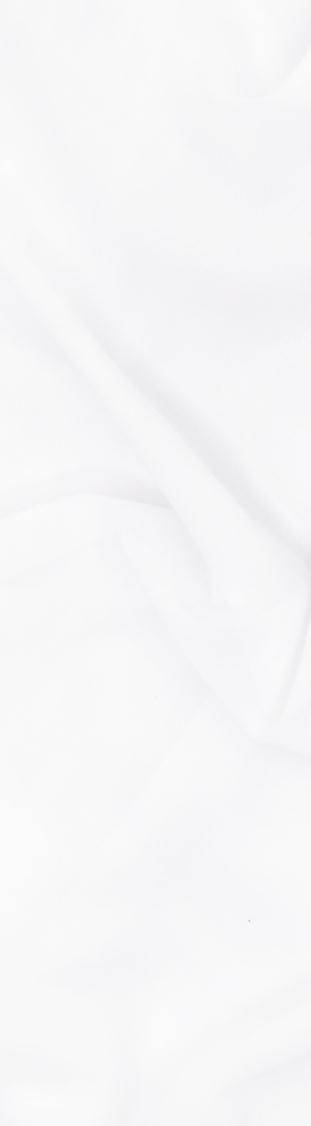 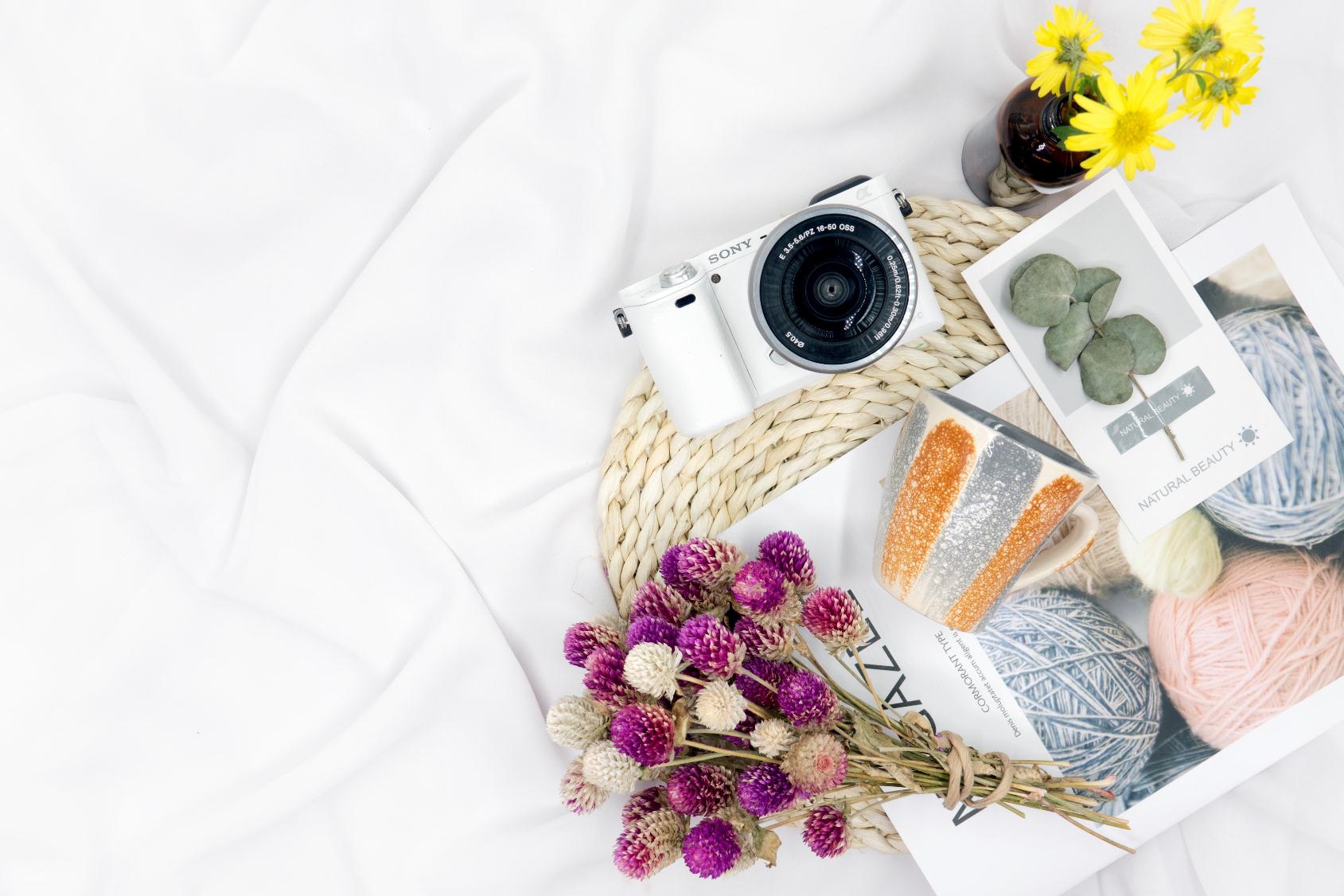 TWO
Job Overview
The user can demonstrate on a projector or computer, or print the presentation and make it into a film to be used in a wider field
Part 02
Add title text
print the presentation and make it into a film
Add title text
Add title text
Add title text
Add title text
Click here to add content, content to match the title.
Click here to add content, content to match the title.
Click here to add content, content to match the title.
Click here to add content, content to match the title.
Add title text
print the presentation and make it into a film
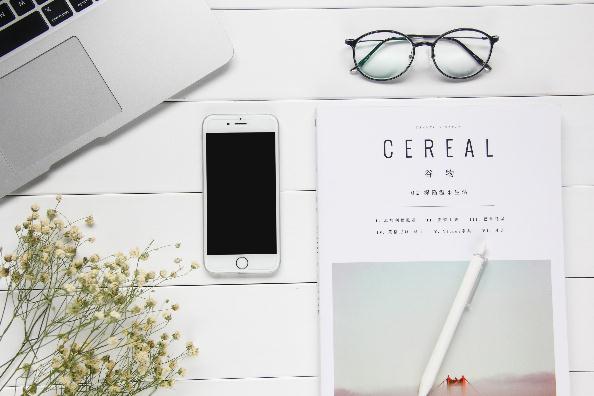 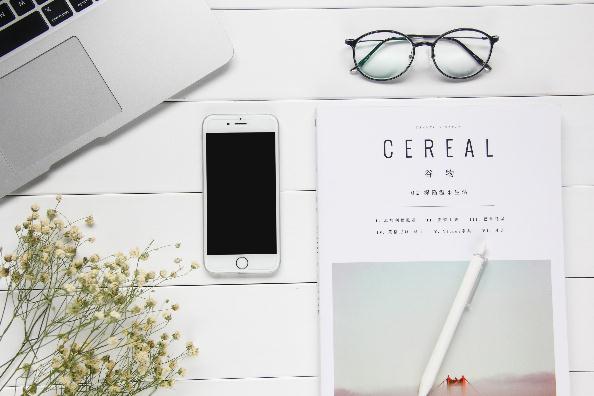 Add title
Click here to add content, content to match the title.
Add title
Click here to add content, content to match the title.
Add title text
print the presentation and make it into a film
02
Click here to add content, content to match the title.
04
01
Click here to add content, content to match the title.
Click here to add content, content to match the title.
03
Click here to add content, content to match the title.
Add title text
print the presentation and make it into a film
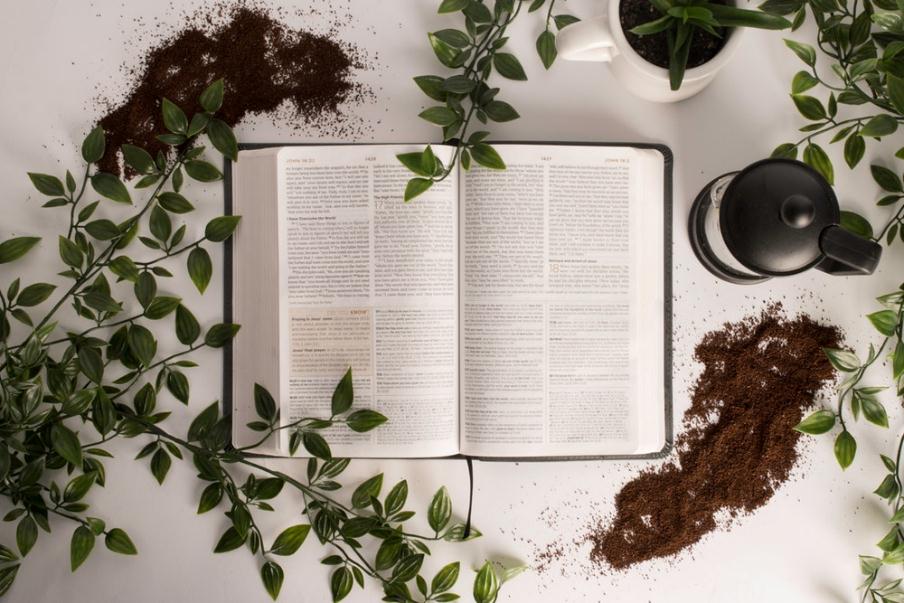 Click here to add content, content to match the title.
Click here to add content, content to match the title.
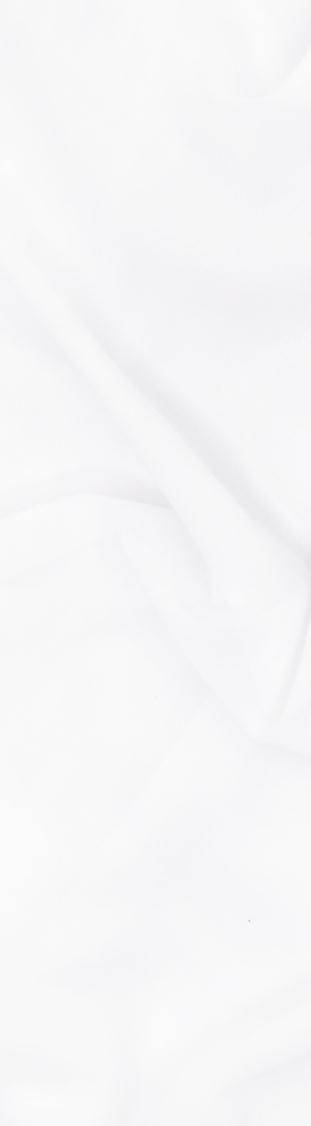 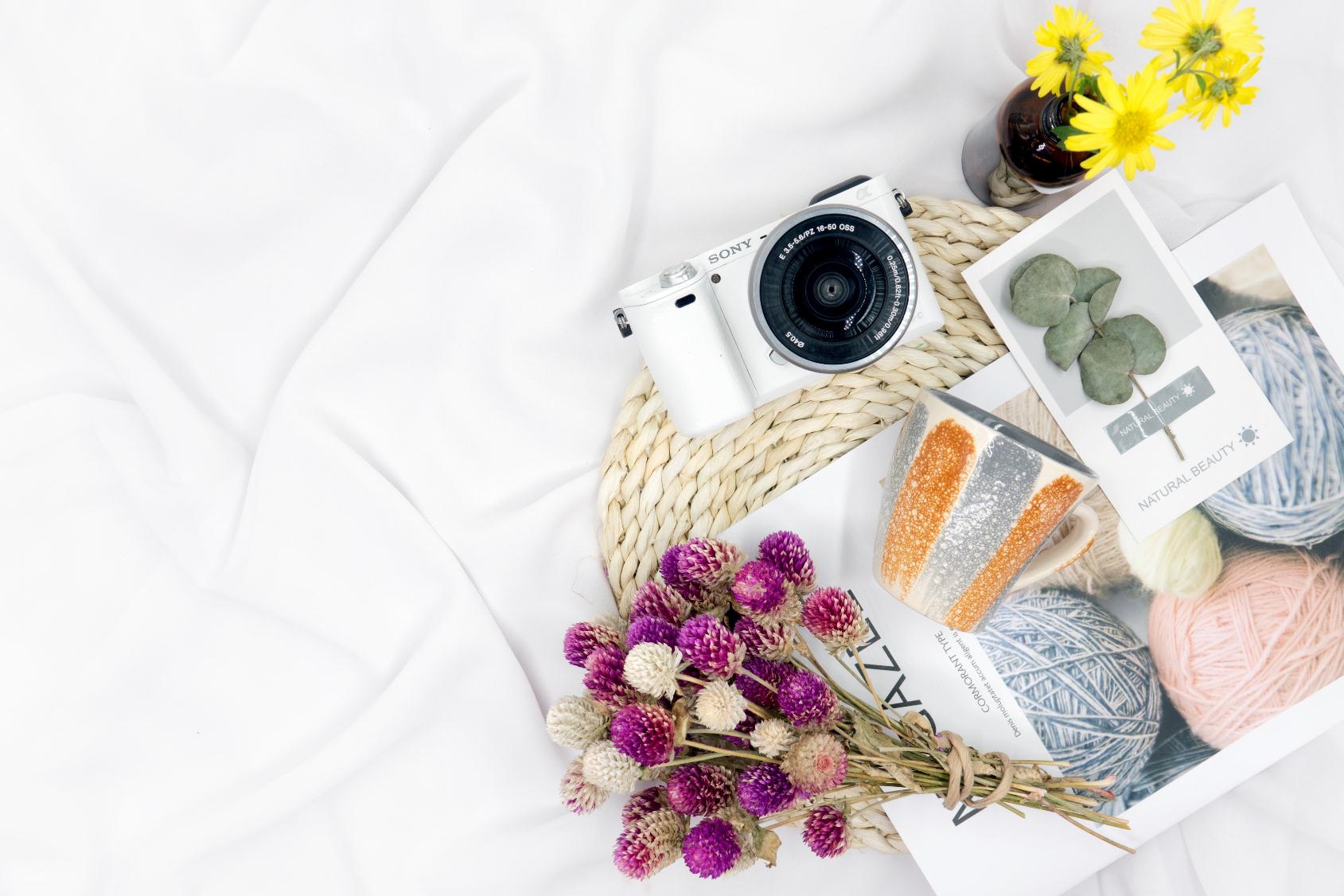 THREE
Job Overview
The user can demonstrate on a projector or computer, or print the presentation and make it into a film to be used in a wider field
Part 03
Add title text
print the presentation and make it into a film
Add title
Add title
Add title
Add title
Click here to add content, content to match the title.
Click here to add content, content to match the title.
Click here to add content, content to match the title.
Click here to add content, content to match the title.
Add title text
print the presentation and make it into a film
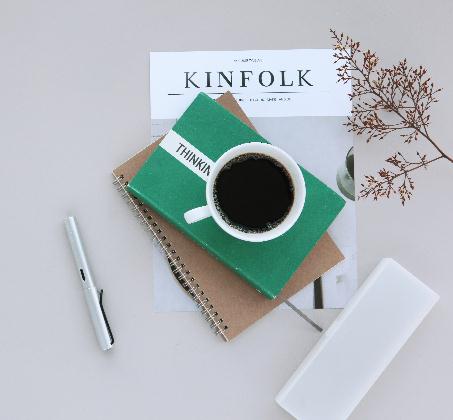 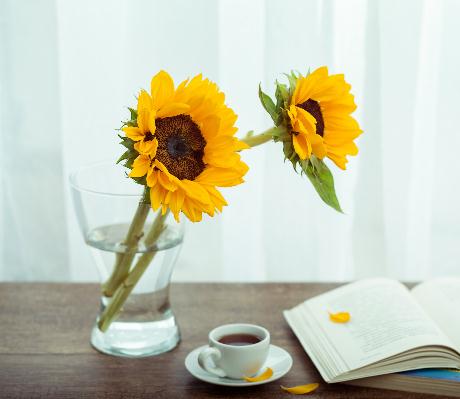 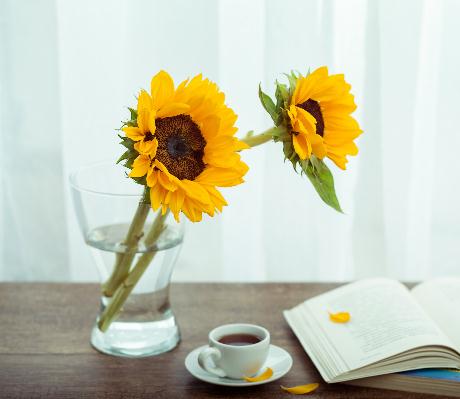 Add title
Add title
Add title
Click here to add content, content to match the title.
Click here to add content, content to match the title.
Click here to add content, content to match the title.
Add title text
print the presentation and make it into a film
Add title text
01
Click here to add content, content to match the title.
30%
Add title text
02
50%
Click here to add content, content to match the title.
90%
Add title text
03
Click here to add content, content to match the title.
Add title text
04
90%
Click here to add content, content to match the title.
Add title text
print the presentation and make it into a film
Click here to add content, content to match the title. Click here to add content, content to match the title. Click here to add content, content to match the title.
Click here to add content, content to match the title. Click here to add content, content to match the title. Click here to add content, content to match the title.
MORE THAN  TEMPLATE
Click here to add content, content to match the title. Click here to add content, content to match the title. Click here to add content, content to match the title.
Add title text
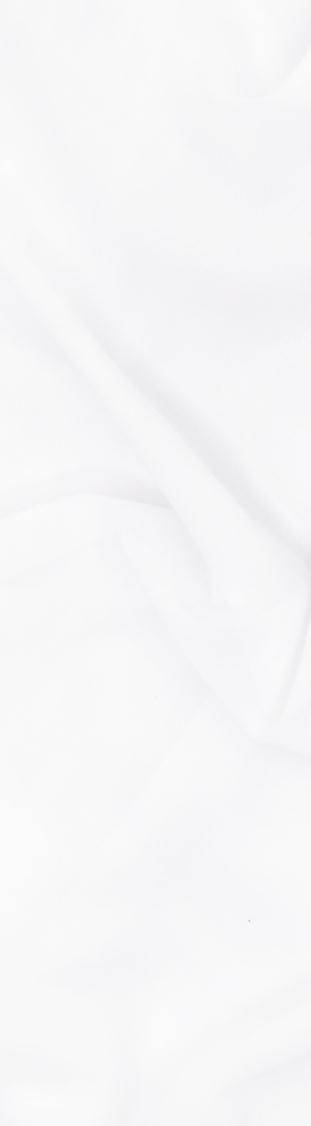 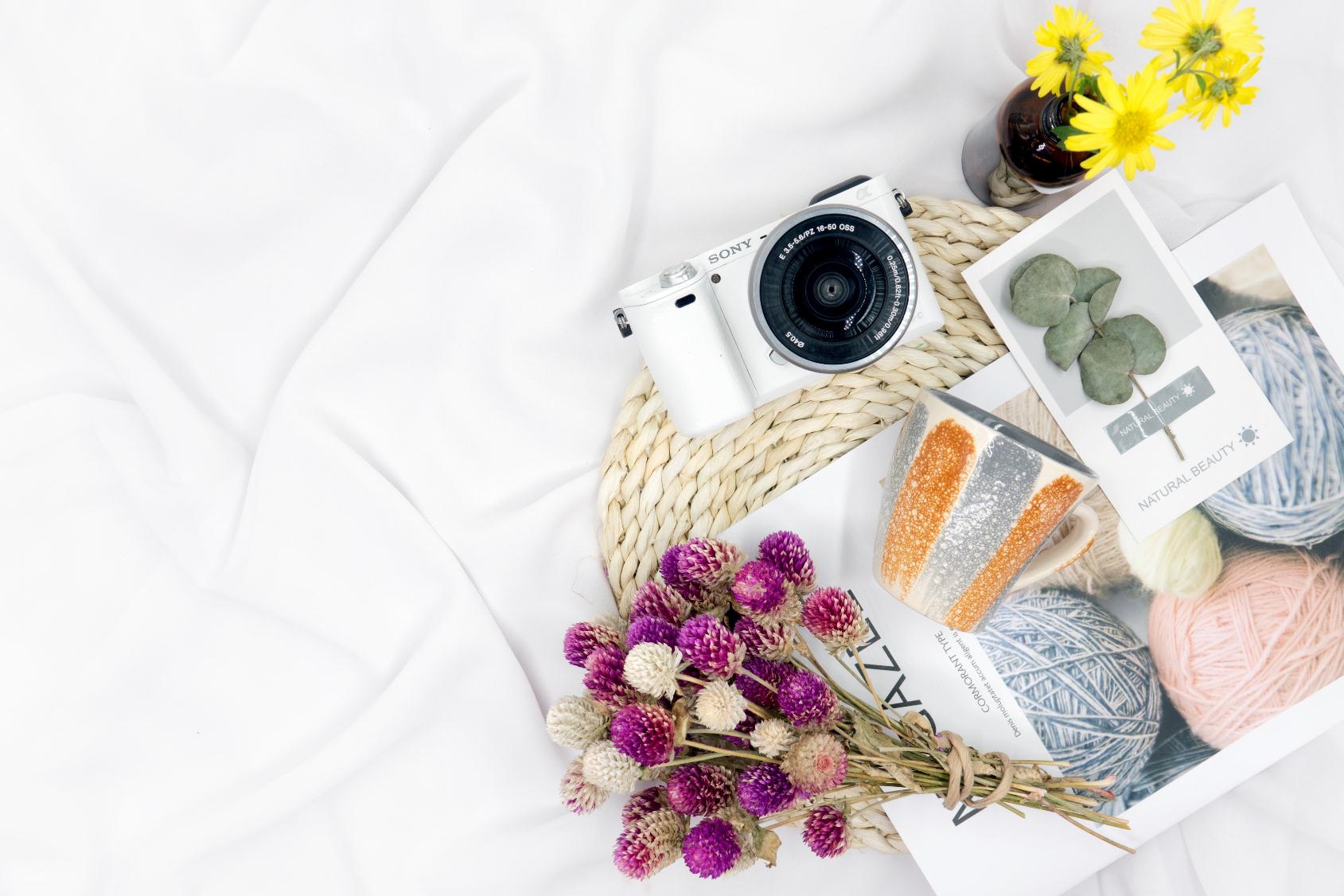 FOUR
Job Overview
The user can demonstrate on a projector or computer, or print the presentation and make it into a film to be used in a wider field
Part 04
Add title text
print the presentation and make it into a film
Title 4
Title 1
Add title
Title 2
Title 3
Click here to add content, content to match the title.
Click here to add content, content to match the title.
Click here to add content, content to match the title.
Click here to add content, content to match the title.
Add title text
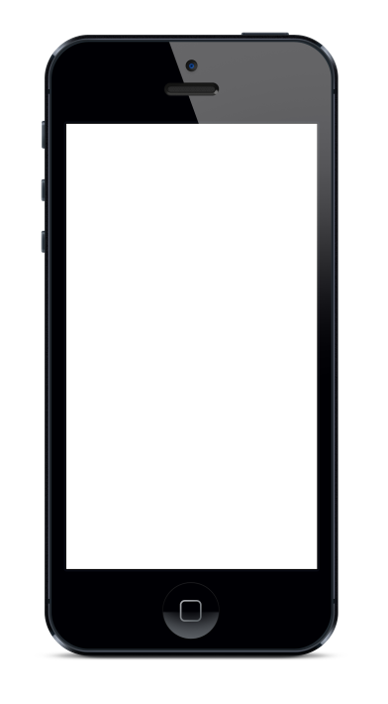 print the presentation and make it into a film
Add title
01
Click here to add content, content to match the title.
Add title
02
Click here to add content, content to match the title.
Add title text
print the presentation and make it into a film
Add title
Click here to add content, content to match the title. Click here to add content, content to match the title.
Add title
Click here to add content, content to match the title. Click here to add content, content to match the title.
Add title
Add title
Click here to add content, content to match the title. Click here to add content, content to match the title.
Add title
Click here to add content, content to match the title. Click here to add content, content to match the title.
Add title text
print the presentation and make it into a film
Add title
Click here to add content, content to match the title.
Add title
Click here to add content, content to match the title.
Add title
Click here to add content, content to match the title.
Add title text
print the presentation and make it into a film
Add title
Click here to add content, content to match the title.
Add title
Add title
Click here to add content, content to match the title.
Click here to add content, content to match the title.
Add title
Add title
Click here to add content, content to match the title.
Click here to add content, content to match the title.
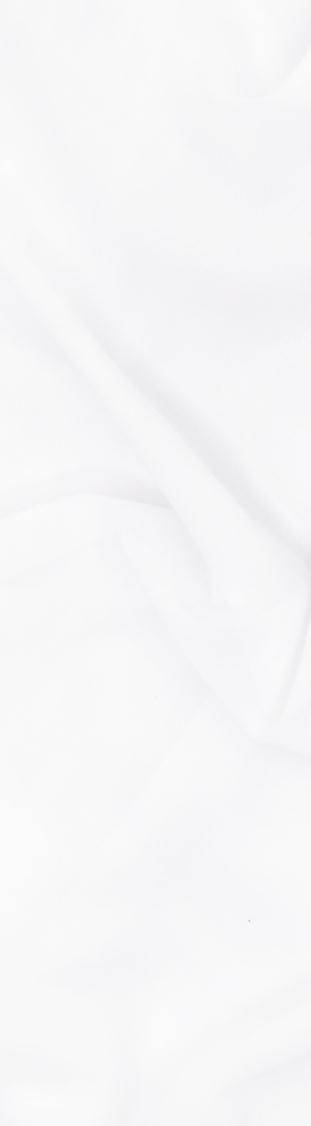 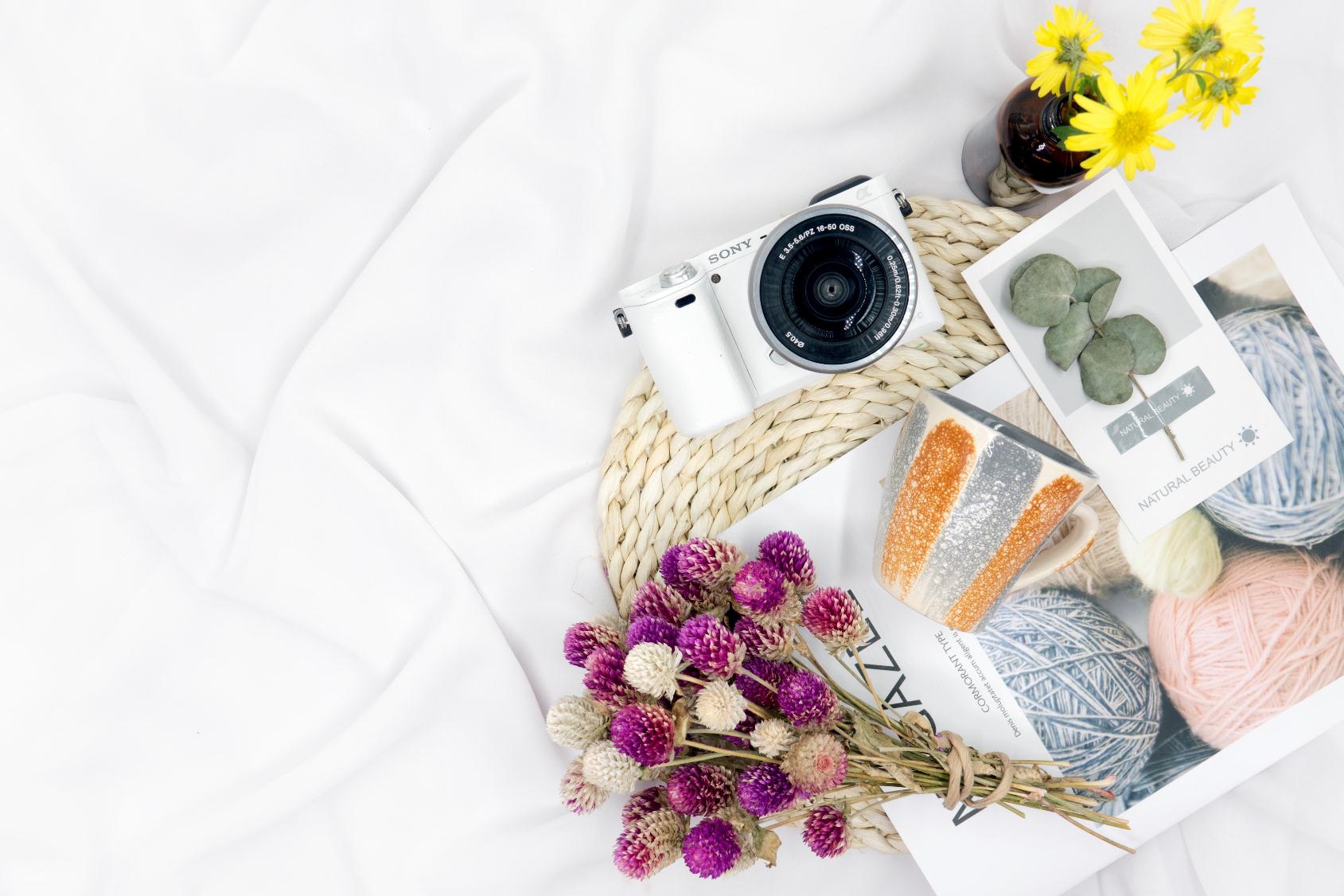 LOGO
Thanks
Report ：freeppt7.com
XX.XX.20XX
We respect your valuable time with freeppt7!
If you have any questions, please reach us
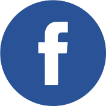 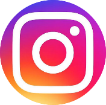 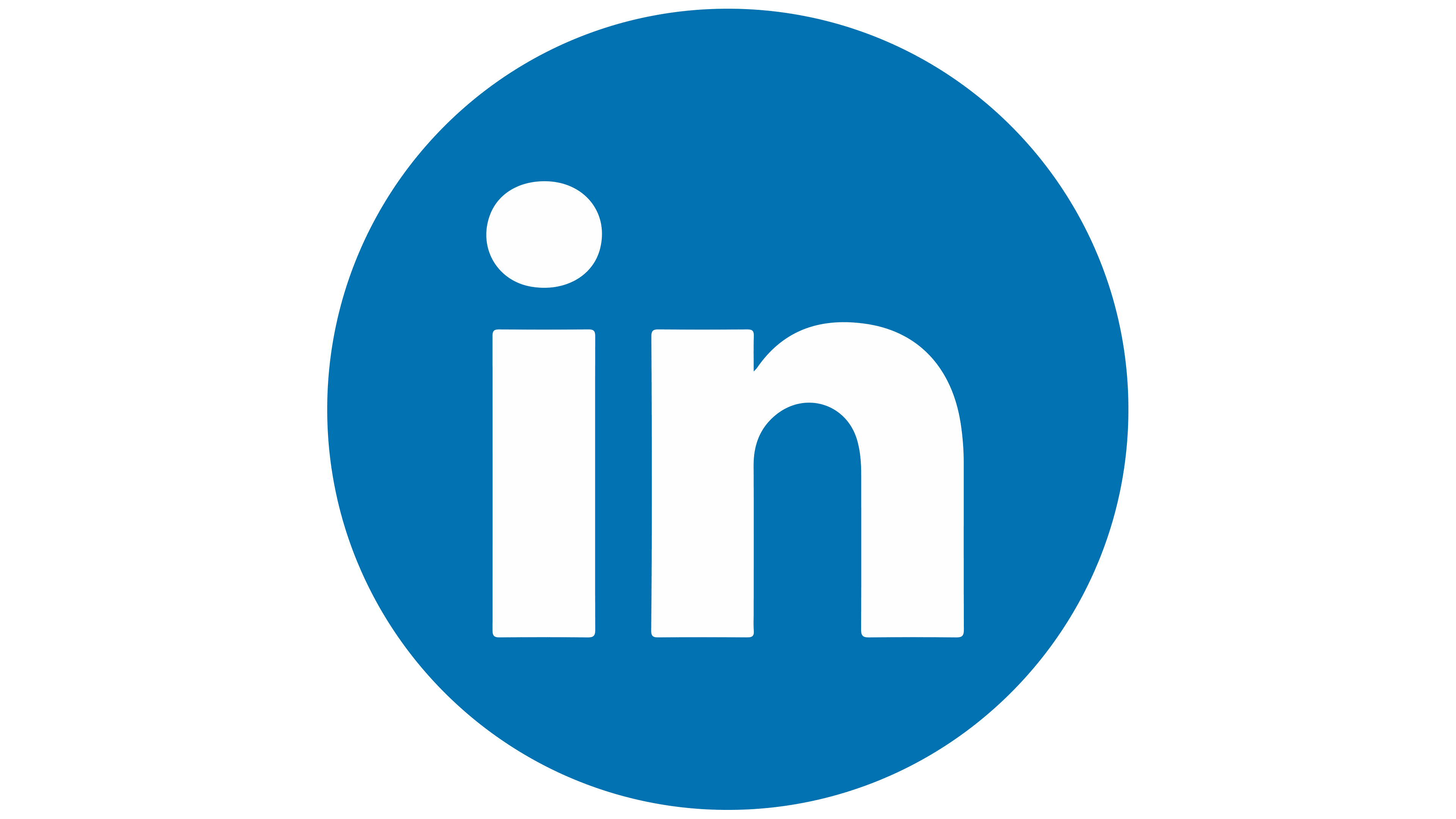 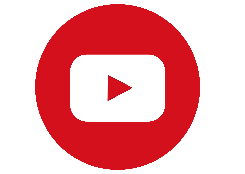 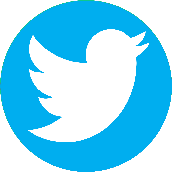 Do you have a design request, please visit our redesign page.
CREDIT: Freeppt7.com created this PowerPoint template.
Let this slide be kept for attribution.
www.freeppt7.com